Introduction to programming with C++
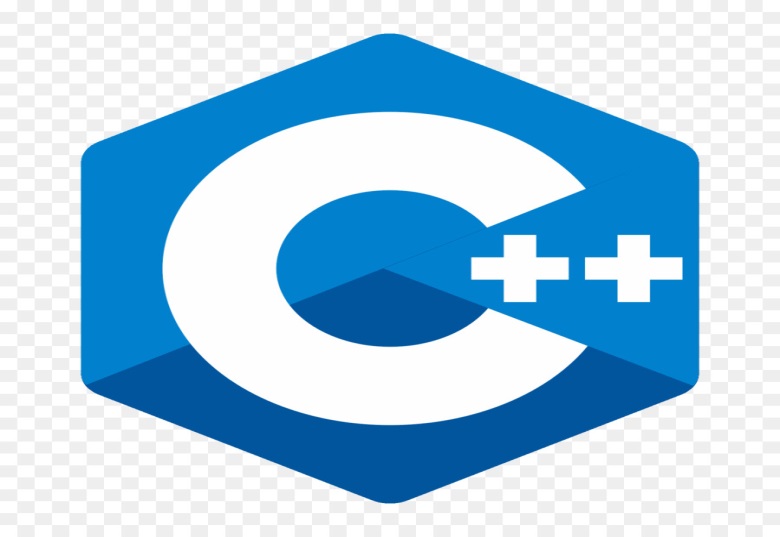 C++ Introduction
Chapter three
1
Yasser Abdulhaleem Abdulkareem Almadany
C++ Data Types
A variable in C++ must be a specified data type:
Example:
#include<iostream>
using namespace std;
int main()
{
	int myNum = 5;               		// Integer (whole number)
	float myFloatNum = 5.99;    	 // Floating point number
	double myDoubleNum = 9.98;   // Floating point number
	char myLetter = 'D';         	// Character
	bool myBoolean = true;       	// Boolean
	string myText = "Hello";     	// String
	system("pause");
	return 0;
}
2
Yasser Abdulhaleem Abdulkareem Almadany
Basic Data Types
The data type specifies the size and type of information the variable will store:
3
Yasser Abdulhaleem Abdulkareem Almadany
Numeric Data Types
Use int when you need to store a whole number without decimals, like 35 or 1000, and float or double when you need a floating point number (with decimals), like 9.99 or 3.14515.
int example:
#include<iostream>
using namespace std;
int main()
{
	int myNum = 1000;
	cout << myNum;
	system("pause");
	return 0;
}
4
Yasser Abdulhaleem Abdulkareem Almadany
Numeric Data Types(cont'd.)
float example:
#include<iostream>
using namespace std;
int main()
{
	float myNum = 5.75;
	cout << myNum;
	system("pause");
	return 0;
}
5
Yasser Abdulhaleem Abdulkareem Almadany
Numeric Data Types(cont'd.)
double example:
#include<iostream>
using namespace std;
int main()
{
	double myNum = 19.99;
	cout << myNum;
	system("pause");
	return 0;
}
6
Yasser Abdulhaleem Abdulkareem Almadany
Numeric Data Types(cont'd.)
float vs. double
The precision of a floating point value indicates how many digits the value can have after the decimal point. The precision of float is only six or seven decimal digits, while double variables have a precision of about 15 digits. Therefore it is safer to use double for most calculations.
7
Yasser Abdulhaleem Abdulkareem Almadany
Numeric Data Types(cont'd.)
Scientific Numbers
A floating point number can also be a scientific number with an "e" to indicate the power of 10.
Example:
#include<iostream>
using namespace std;
int main()
{
	float f1=35e3;
	double d1=12e4;
	cout<<f1<<"\n";
	cout<<d1<<"\n";
	system("pause");
	return 0;
}
8
Yasser Abdulhaleem Abdulkareem Almadany
Boolean Data Types
A boolean data type is declared with the bool keyword and can only take the values true or false. When the value is returned, true = 1 and false = 0.
Example:
#include<iostream>
using namespace std;
int main()
{
	bool isCodingFun = true;
	bool isFishTasty = false;
	cout << isCodingFun<<"\n";  // Outputs 1 (true)
	cout << isFishTasty<<"\n";  // Outputs 0 (false)
	system("pause");
	return 0;
}
9
Yasser Abdulhaleem Abdulkareem Almadany
Character Data Types
The char data type is used to store a single character. The character must be surrounded by single quotes, like 'A' or 'c':
Example:
#include<iostream>
using namespace std;
int main()
{
	char myGrade='B';
	cout<<myGrade<<"\n";
	system("pause");
	return 0;
}
10
Yasser Abdulhaleem Abdulkareem Almadany
Character Data Types(cont'd.)
Alternatively, you can use ASCII values to display certain characters:
Example:
#include<iostream>
using namespace std;
int main()
{
	char a=65, b=66, c=67;
	cout << a;
  	cout << b;
  	cout << c<<"\n";
	system("pause");
	return 0;
}
11
Yasser Abdulhaleem Abdulkareem Almadany
String Data Types
The string type is used to store a sequence of characters (text). This is not a built-in type, but it behaves like one in its most basic usage. String values must be surrounded by double quotes.
Example:
#include<iostream>
using namespace std;
int main()
{
	string greeting="Hello";
	cout << greeting<<"\n";
	system("pause");
	return 0;
}
12
Yasser Abdulhaleem Abdulkareem Almadany
String Data Types(cont'd.)
To use string in some platform, you must include an additional header file in the source code, the <string> library.
Example:
#include<iostream>
using namespace std;
// Include the string library
#include<string>
int main()
{
	// Create a string variable
	string greeting="Hello";
	// Output string value
	cout<<greeting<<"\n";
	system("pause");
	return 0;
}
13
Yasser Abdulhaleem Abdulkareem Almadany
C++ Operators
Operators are used to perform operations on variables and values.
In the example below, we use the + operator to add together two values.
Example:
#include<iostream>
using namespace std;
int main()
{
	int x=100+50;
       cout<<x<<"\n";
	system("pause");
	return 0;
}
14
Yasser Abdulhaleem Abdulkareem Almadany
C++ Operators(cont'd.)
Although the + operator is often used to add together two values, like in the example above, it can also be used to add together a variable and a value, or a variable and another variable.
Example:
#include<iostream>
using namespace std;
int main()
{
	int sum1=100+50;        // 150 (100 + 50)
	int sum2=sum1+250;      // 400 (150 + 250)
	int sum3=sum2+sum2;     // 800 (400 + 400)
	cout<<sum1<<"\n"<<sum2<<"\n"<<sum3<<"\n";
	system("pause");
	return 0;
}
15
Yasser Abdulhaleem Abdulkareem Almadany
C++ Operators(cont'd.)
C++ divides the operators into the following groups:
Arithmetic Operators.
	Arithmetic operators are used to perform common mathematical 	operations.
16
Yasser Abdulhaleem Abdulkareem Almadany
C++ Operators(cont'd.)
Assignment Operators.
Assignment operators are used to assign values to variables.
In the example below, we use the assignment operator (=) to assign the value 10 to a variable called x.
Example:
#include<iostream>
using namespace std;
int main()
{
	int x = 10;
	cout<<x<<"\n";
	system("pause");
	return 0;
}
17
Yasser Abdulhaleem Abdulkareem Almadany
C++ Operators(cont'd.)
A list of assignment operators.
18
Yasser Abdulhaleem Abdulkareem Almadany
C++ Operators(cont'd.)
Comparison Operators.
Comparison operators are used to compare two values.
Note: The return value of a comparison is either true (1) or false (0).
In the following example, we use the greater than operator (>) to find out if 5 is greater than 3.
Example:
#include<iostream>
using namespace std;
int main()
{
	int x=5;
	int y=3;
	cout<<(x>y)<<"\n"; // returns 1 (true) because 5 is greater than 3
	system("pause");
	return 0;
}
19
Yasser Abdulhaleem Abdulkareem Almadany
C++ Operators(cont'd.)
A list of comparison operators:
20
Yasser Abdulhaleem Abdulkareem Almadany
C++ Operators(cont'd.)
Logical Operators.
Logical operators are used to determine the logic between variables or values.
21
Yasser Abdulhaleem Abdulkareem Almadany